Reconocimiento y carrera profesional 
Gestores I+D+i 
Juan Martínez Armesto

13 de noviembre de 2024
XXX JORNADAS DE INVESTIGACIÓN DE LAS UNIVERSIDADES ESPAÑOLASCuenca, 13 y 14 noviembre 2024
RedTransfer: ¿Qué somos?
“Una asociación de profesionales de la gestión de la investigación, la innovación y la transferencia de conocimiento, que trabajan tanto en el sector público como en el privado”
Un grupo de PERSONAS interesadas en su profesión, procedentes de:
Unidades de gestión de la I+D y la TC en  universidades y centros de I+D
Unidades de innovación de hospitales
Centros tecnológicos
Parques Científicos y Tecnológicos
Consultoras de innovación
Agencias de patentes  
Despachos de abogados
Empresas innovadoras
Referentes:
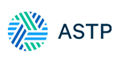 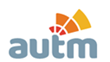 2
Objetivo
Fortalecer el impacto de la investigación en la sociedad y en la economía a través del apoyo a la transferencia de conocimiento, la innovación y la gestión de la investigación que realizan universidades, centros de I+D y otros agentes.
¿Qué hacemos?
Formación y reconocimiento profesional
Trabajo en red
Elaboración y difusión de estudios e informes de interés
Asesoramiento a los miembros
Organización de eventos
Apoyo al empleo y a la movilidad interprofesional
3
Formación y reconocimiento profesional
Plan Formativo anual:
Plan formativo RedTransfer 2024.pdf

Reconocimiento profesional :
Documento de posición (2017-2018):
GT DESARROLLO PROFESIONAL RedTransfer.pdf
RECURSOS HUMANOS EN TRANSFERENCIA DE CONOCIMIENTO.docx
Plan Formativo
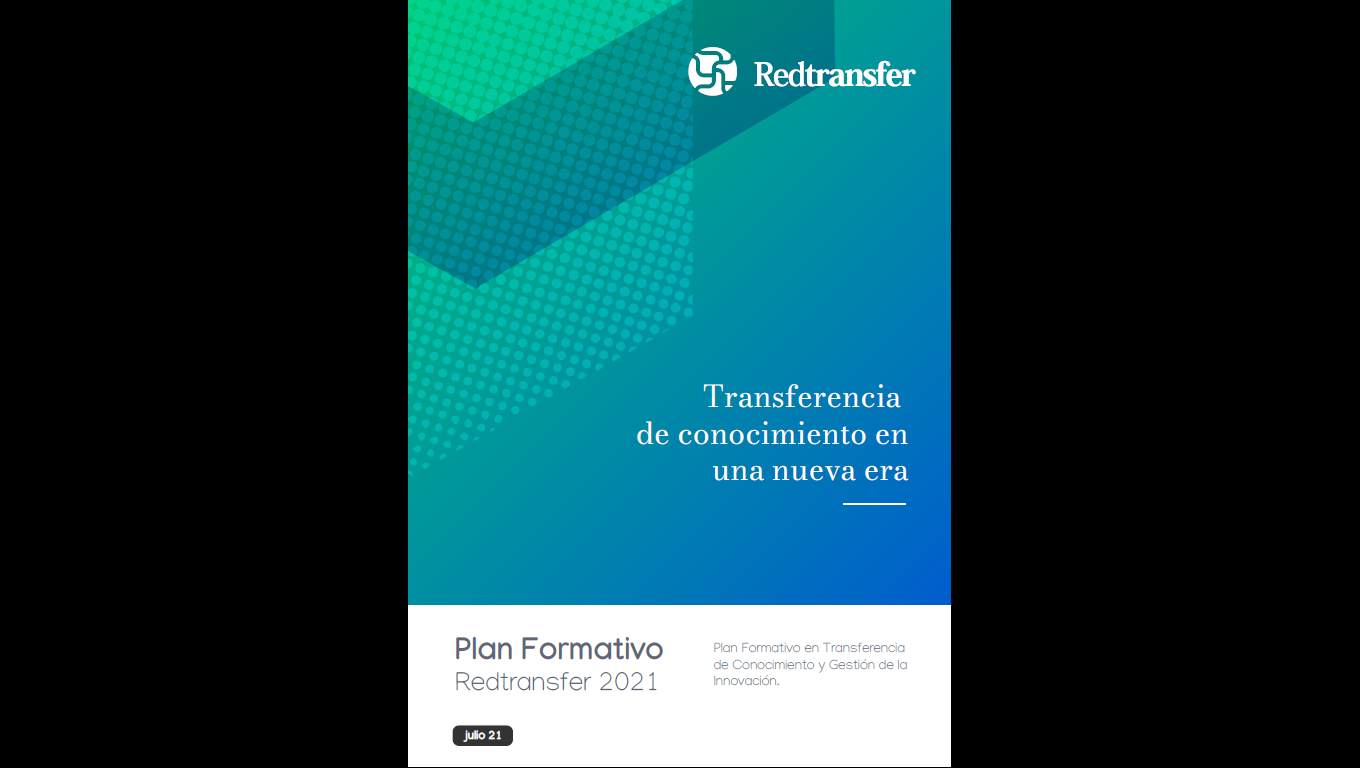 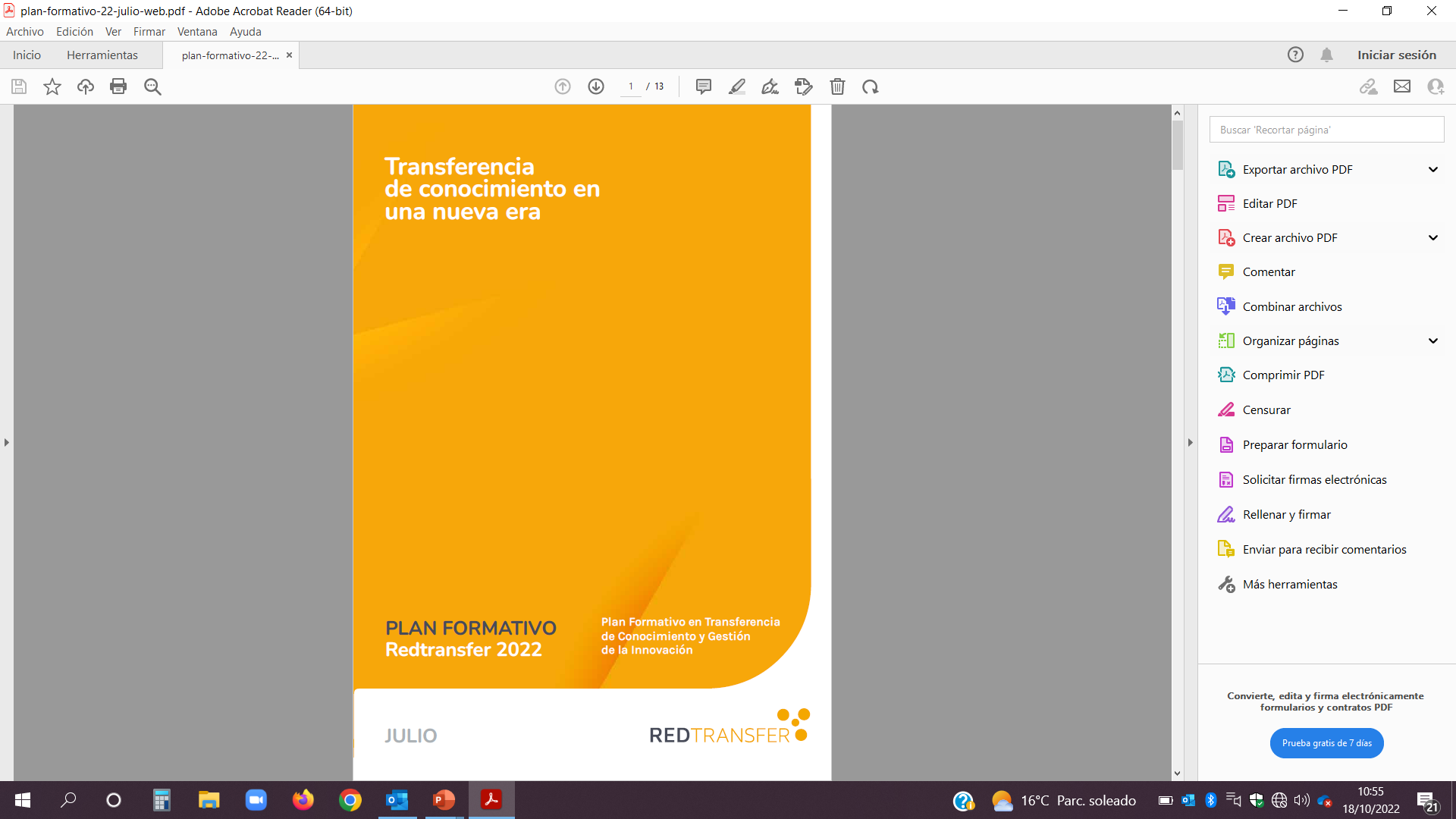 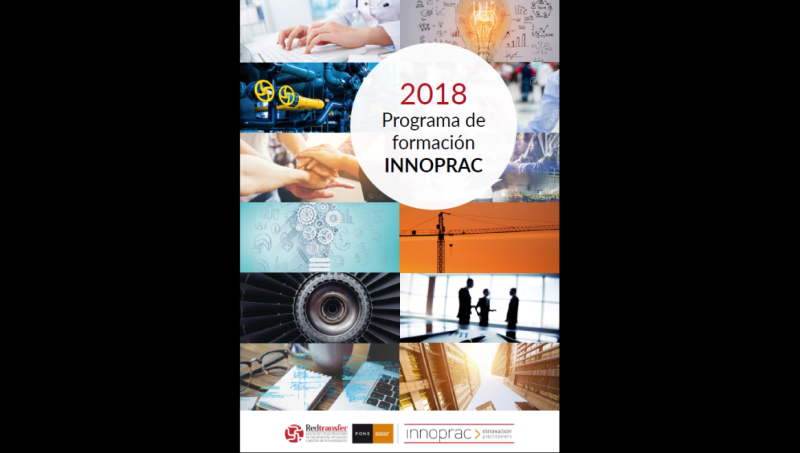 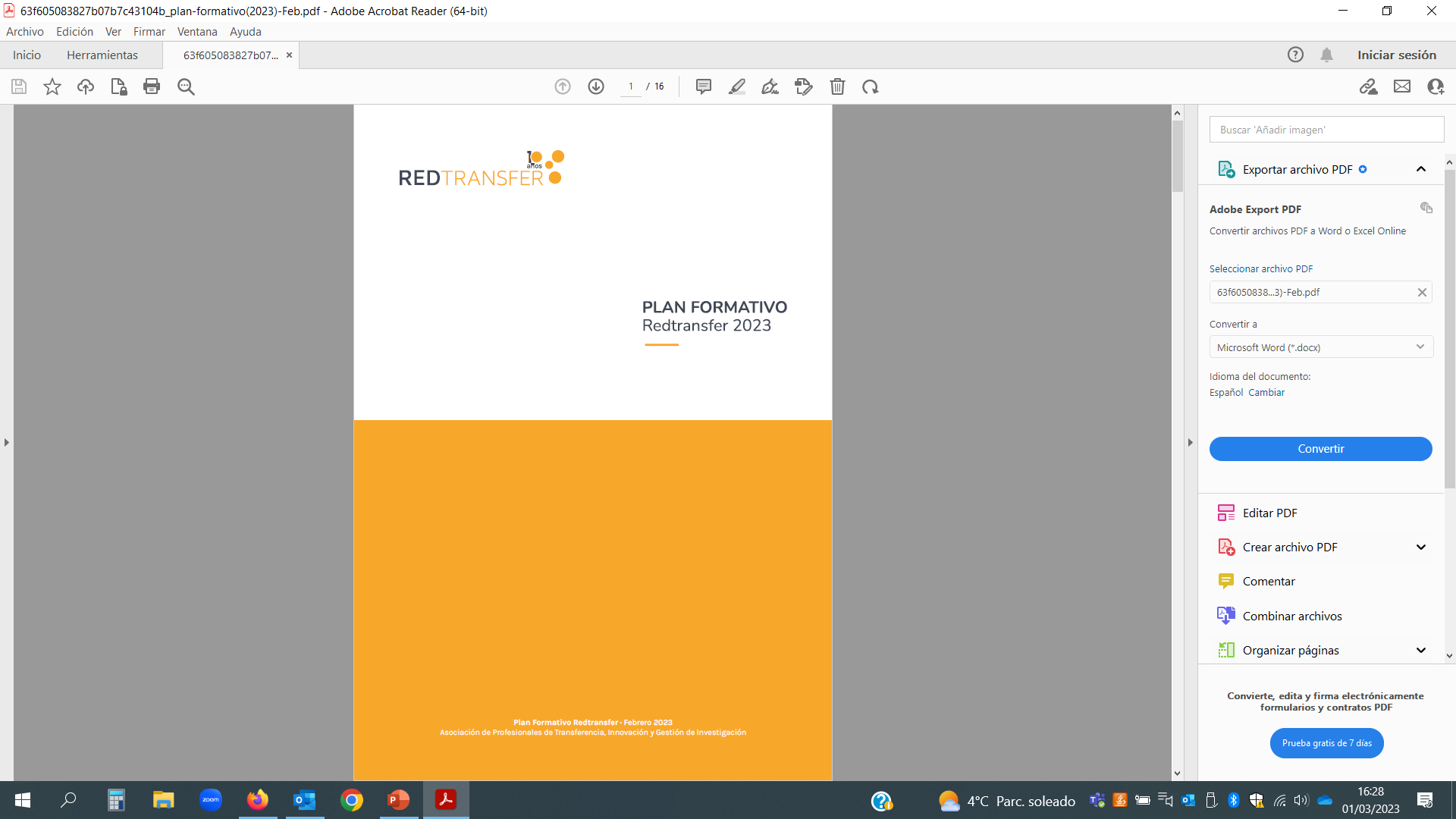 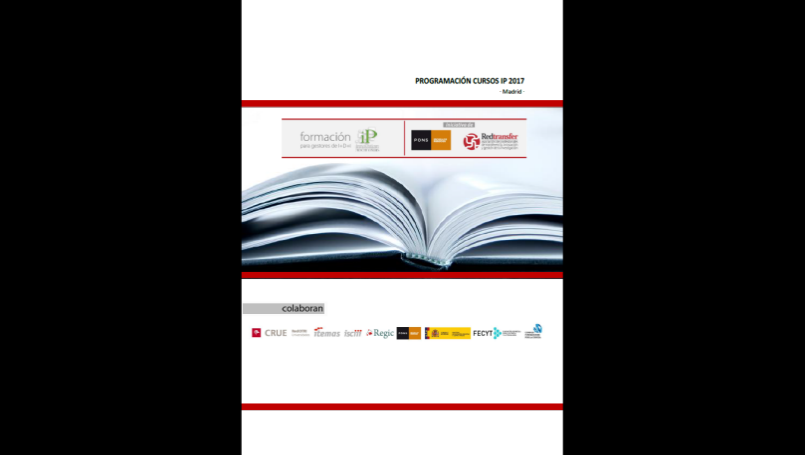 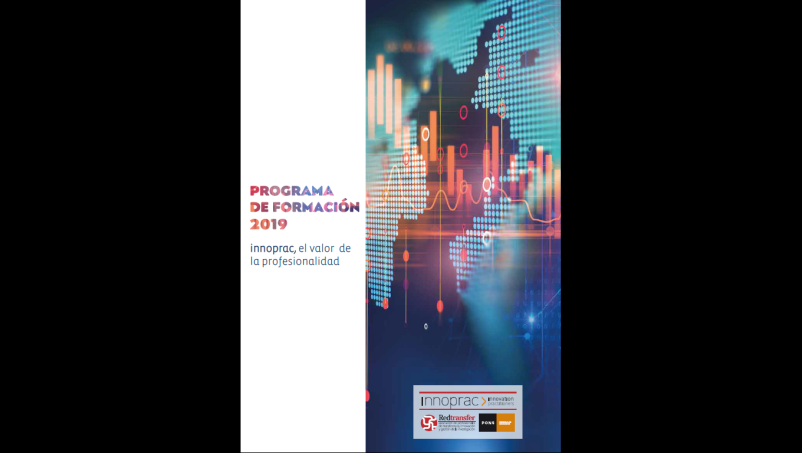 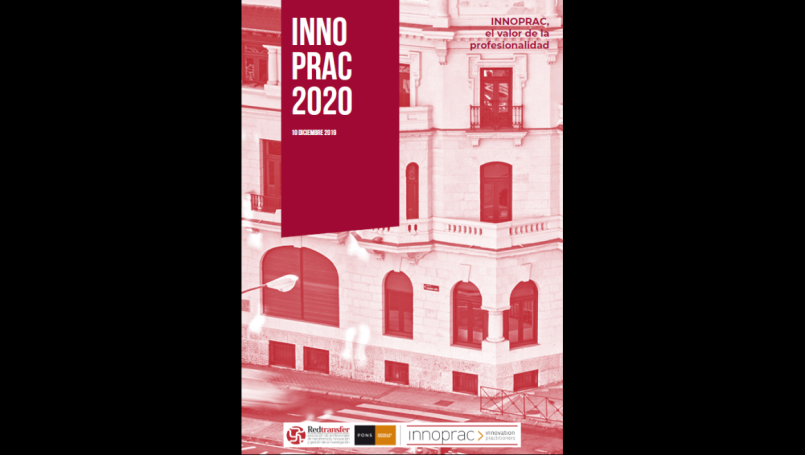 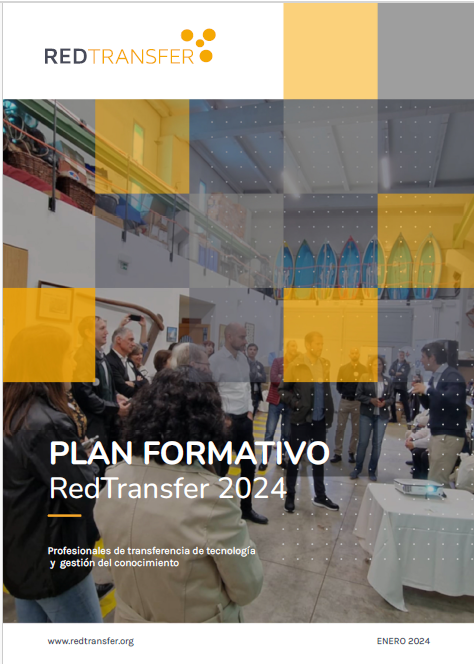 De 2016 a 2023:
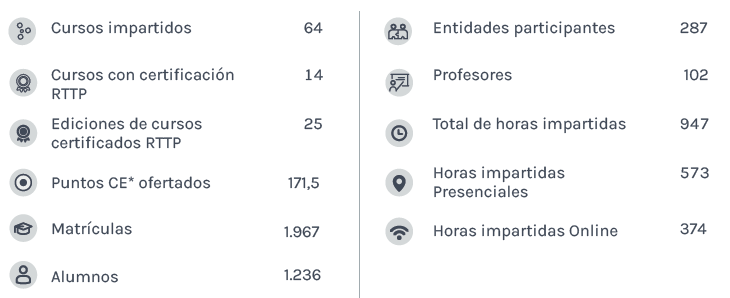 5
Reconocimiento profesional
6
Reconocimiento profesional
3 iniciativas analizadas por RedTransfer 

RTTP: Registered Technology Transfer Professional
- Promovida por ATTP – Alliance of Technology Transfer Professionals
- Implantado desde 2010. Actuamente más de 450 profesionales registrados 
- Orientado a profesionales que ejercen un puesto en la actividad de TT que aporta valor añadido a los resultados de investigación impulsando la TT y el intercambio de conocimiento entre academia y empresa en fórmulas que conducen a acuerdos negociados
- Basado en formación impartida por asociaciones ATTP, aunque se proponen vías alternativas
- RedTransfer es miembro de ATTP  desde 2017 y sus asociados pueden acceder a RTTP y sus cursos pueden otorgar créditos para obtener RTTP. RedTransfer está representado en el “Board of Directors”, asi como en el panel de evaluación de candidaturas RTTP y en el comité de reconocimiento de cursos.  

EUKTS: European Knowledge Transfer Society (https://cordis.europa.eu/project/id/234705/reporting/de)
- Resultado de un proyecto del programa:
 FP7-COH - Specific Programme "Capacities": Support to the coherent development of research policies (2010 – 2012) con participación de varias entidades, entre ellas la Oficina Europea de Patentes. 
- No ha conseguido una implantación significativa en la comunidad profesional.  
- Establece varios niveles de certificación
 
CLP: Certified Licensing Professional
- Promovida por la asociación LES (Licensing Executives Society)
- Basado en un examen 
- Implantación notable en Estados Unidos, mucho menos en Europa
7
Miembro español de la ATTP
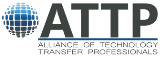 ATTP es una alianza de asociaciones de KT/TT que impulsa el cumplimiento de estándares internacionales reconocidos en KT/TT mediante: 

El apoyo a redes nacionales en la adopción de dichos estándares.
El impulso a programas de formación de calidad.
El reconocimiento a profesionales de KT/TT.
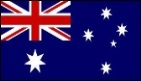 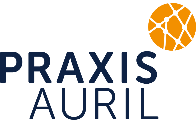 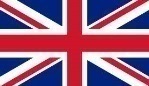 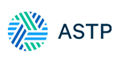 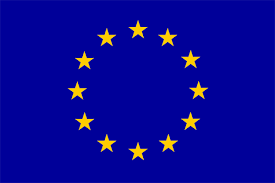 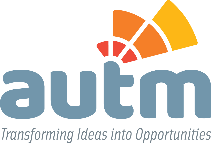 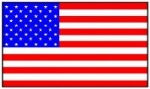 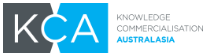 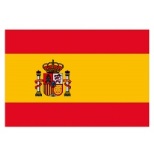 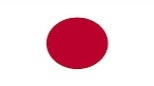 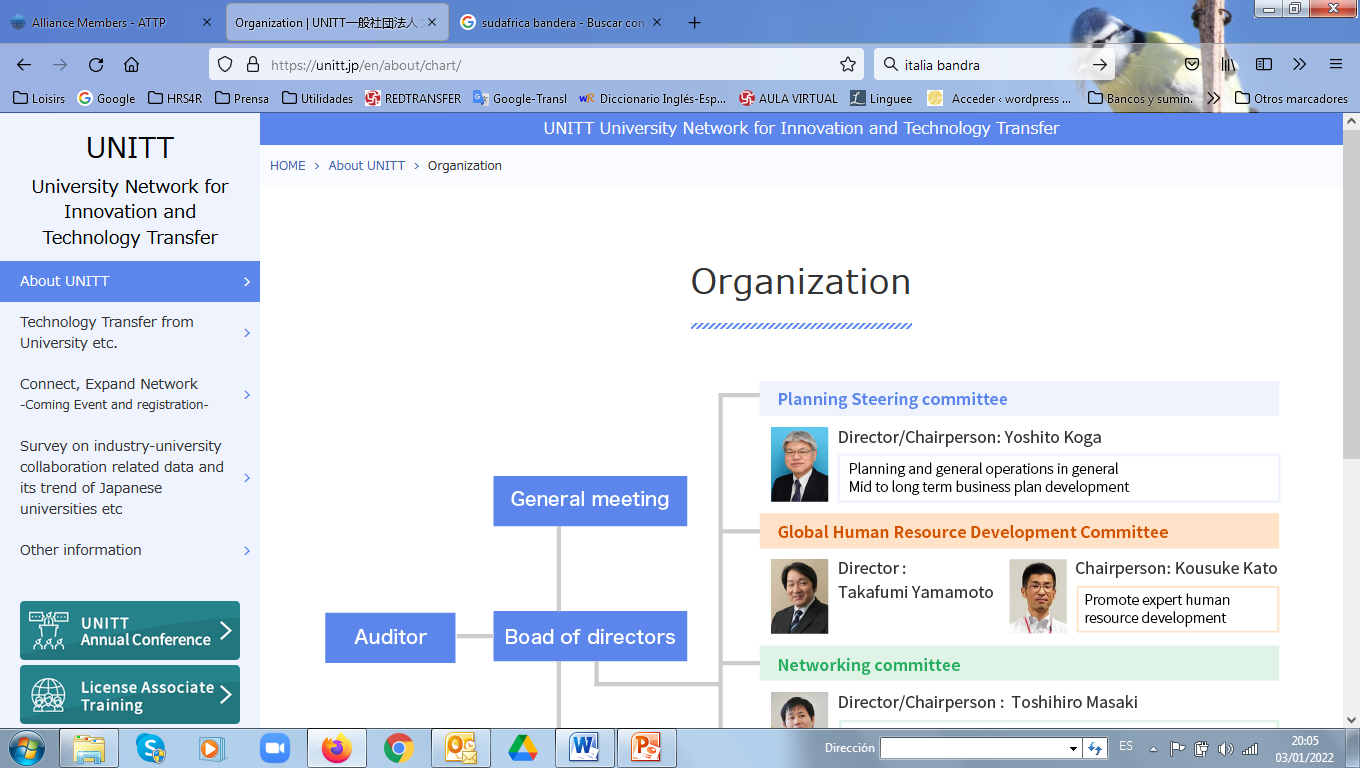 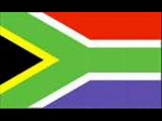 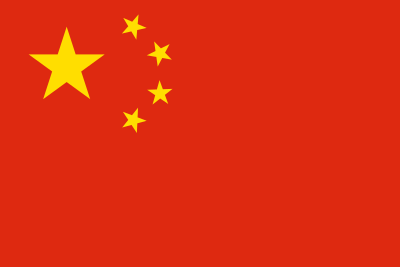 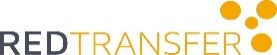 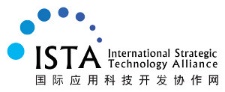 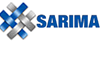 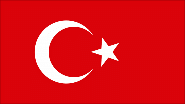 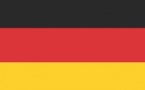 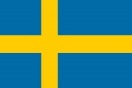 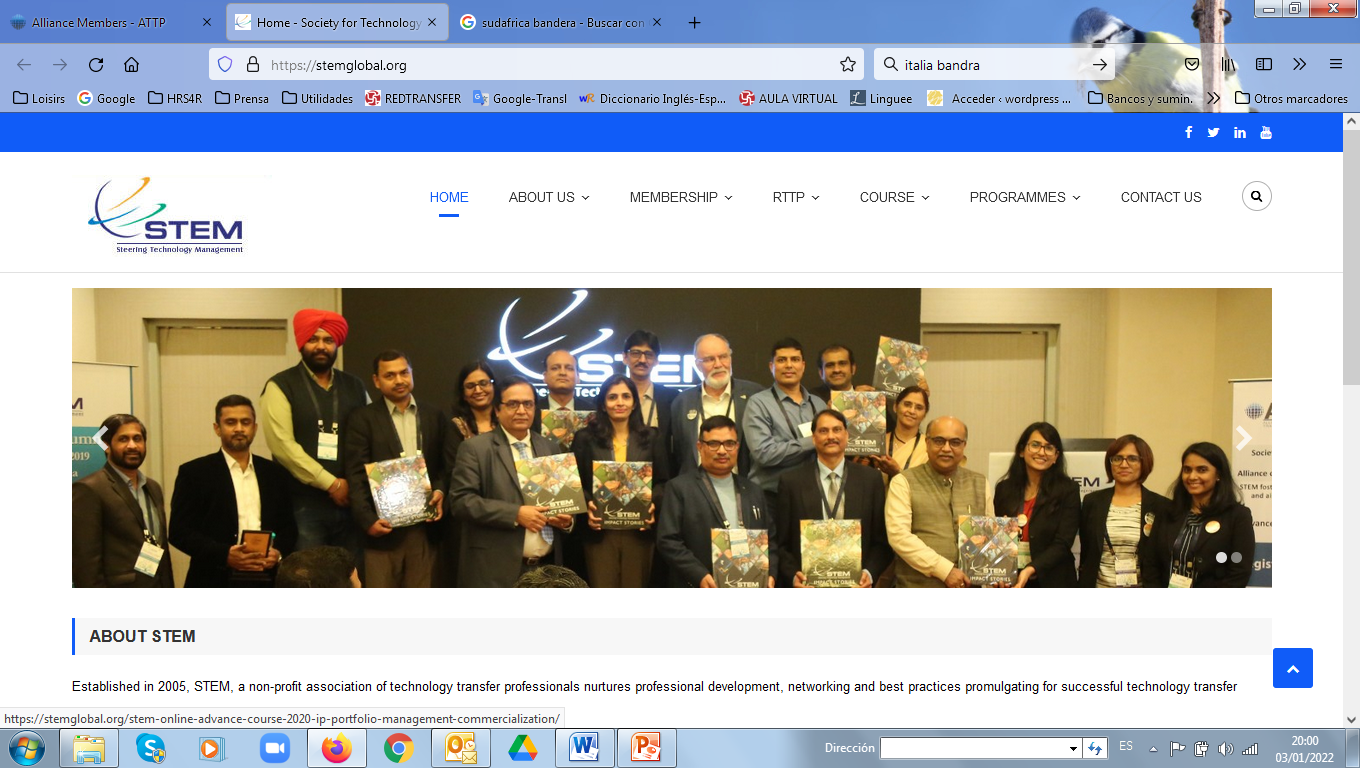 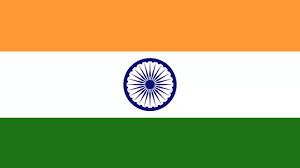 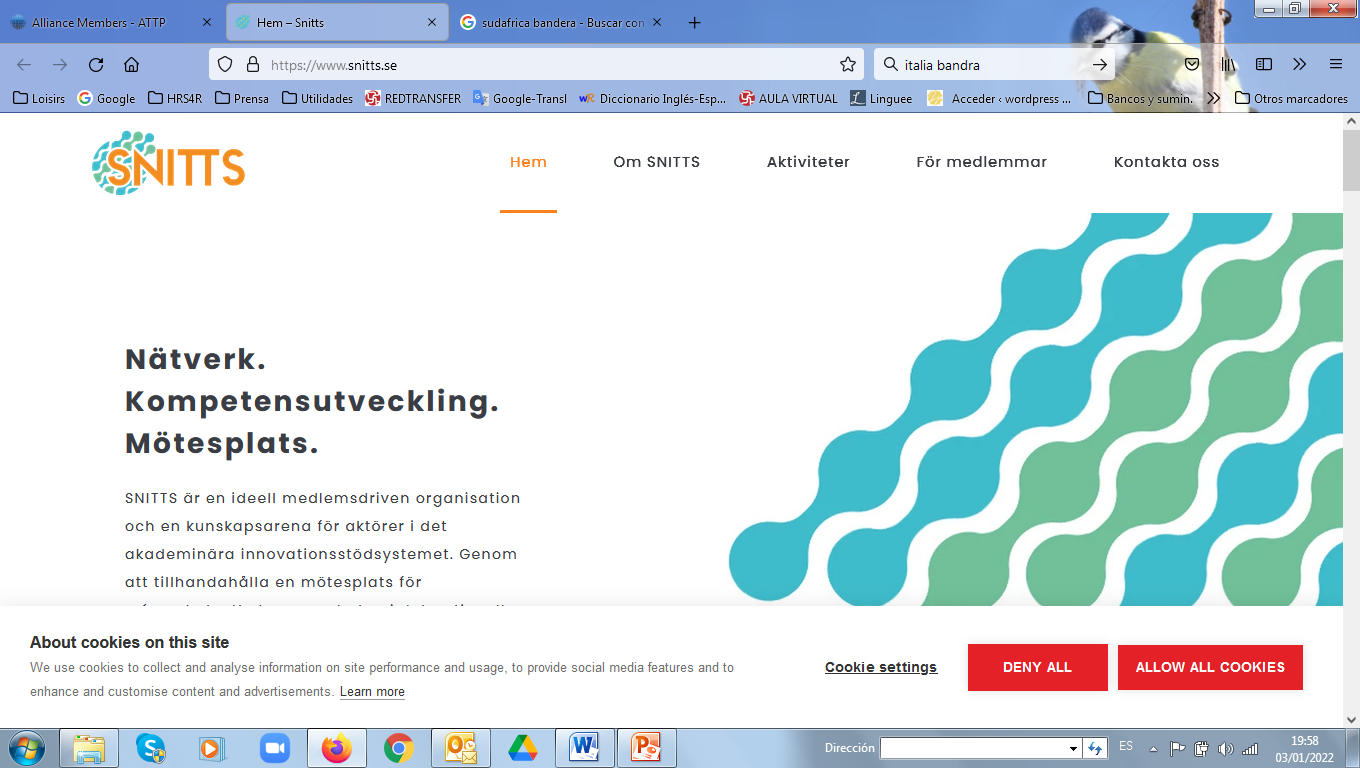 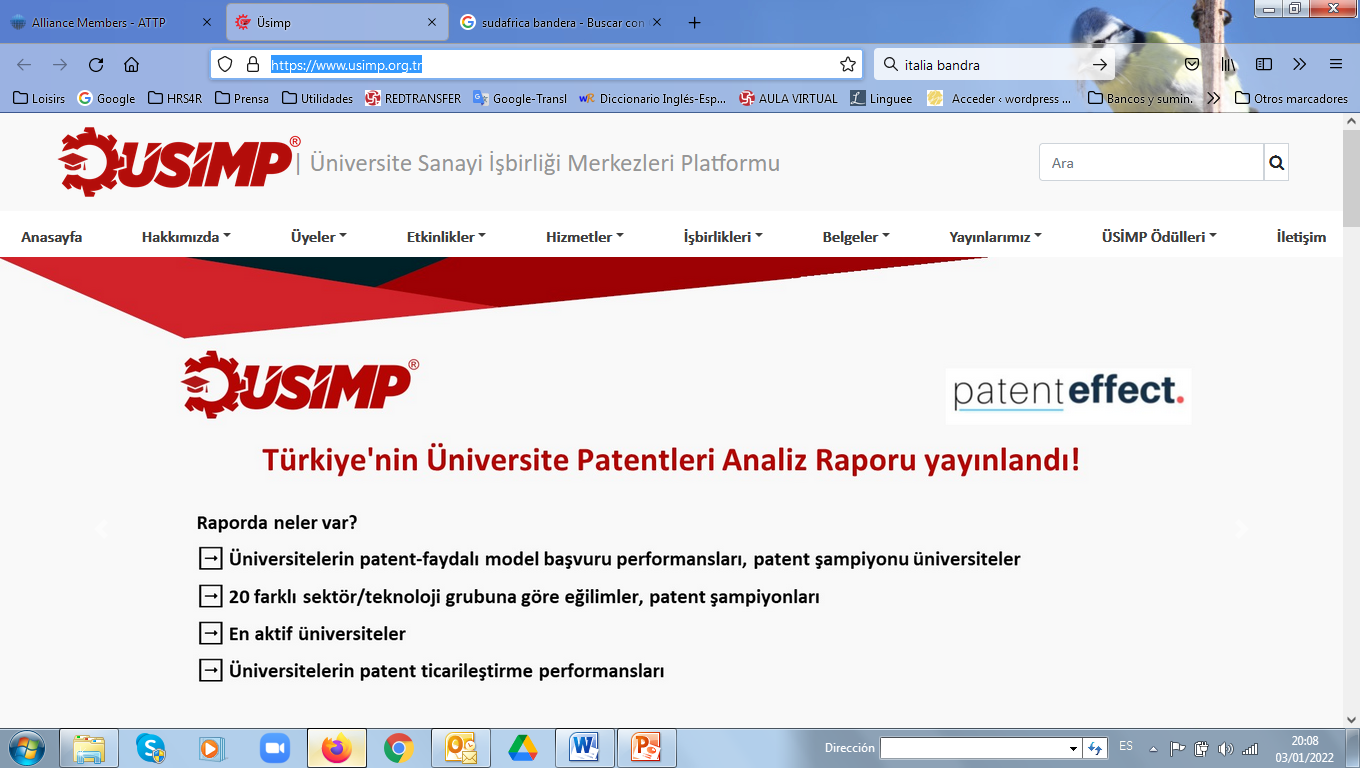 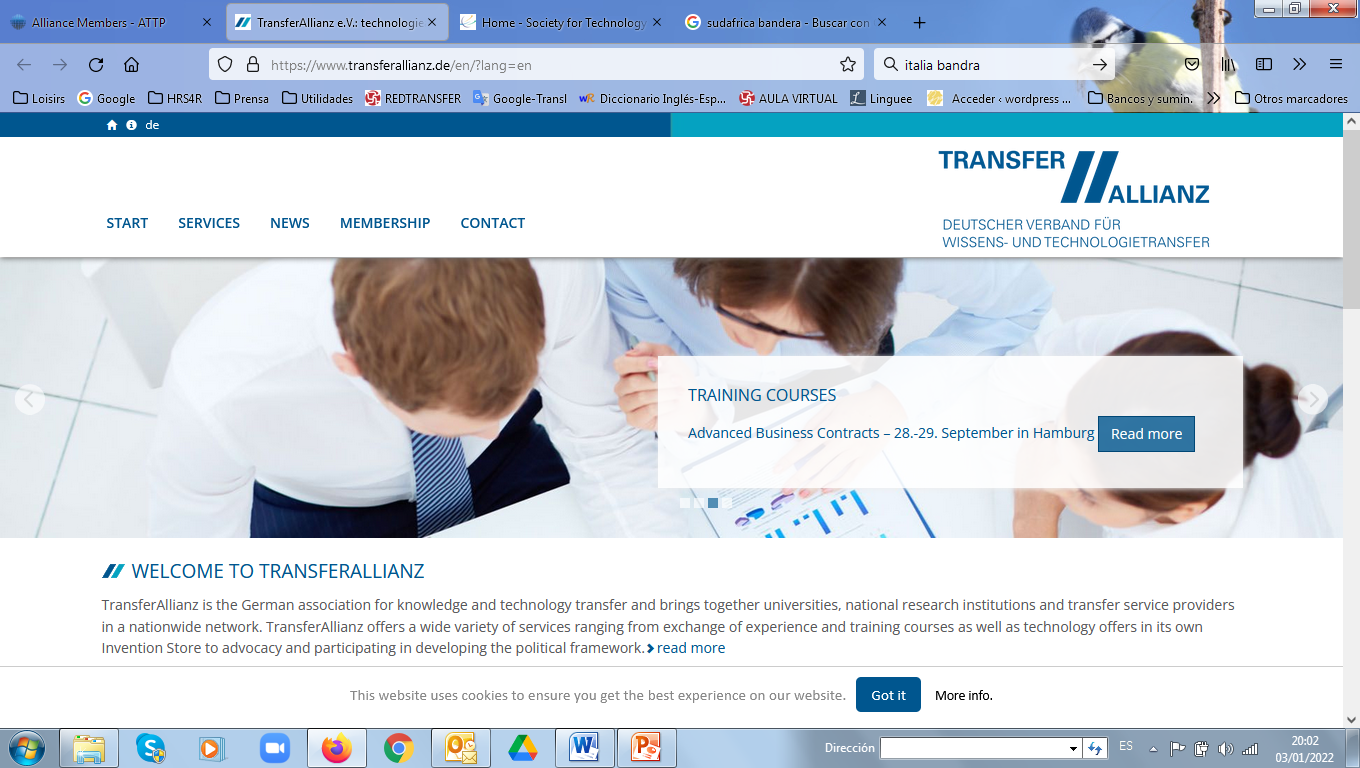 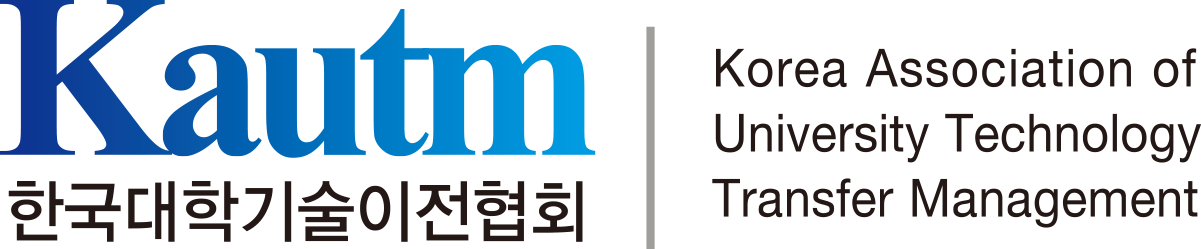 8
Requisitos acreditación RTTP
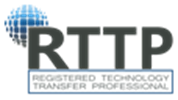 Miembro de asociación perteneciente a ATTP
EXPERIENCIA: profesional de TC con +3 años
Certificación internacional para profesionales de KT/TT de universidades, empresas y centros públicos de I+D. 


Ayuda a crear confianza con clientes y stakeholders sobre las capacidades y experiencia de un profesional de KT/TT.
SKILLS
Opción A (“training pathway”)
60 puntos CE
Un mínimos de puntos deben haberse obtenido en cursos presenciales 
También contabiliza la asistencia a eventos de asociaciones de ATTP
Opción B (“mixed pathway”)
Al menos dos de:
Listado de otros cursos (pueden complementar los RTTP) y/o
Listado de contratos/proyectos y/o
Puestos de liderazgo desmpeñados
ACHIEVEMENT
Memoria de 1000 palabras sobre algún caso de KT/TT complejo
Background de un proyecto y su impacto
Refrendado por el superior o socio del solicitante
Dentro del core de competencias profesionales definidas por ATTP
300$ RTTP
 50$ Candidato
Candidato RTTP: para recién llegados a la profesión
Trabajando en KT/TT
 Miembro de socio ATTP
Carrer Aspiration Plan
Confirmación de un director
https://attp.global/application-process/criteria/
9
Evaluación de requisitos acreditación RTTP
Panel de personas “expertas” propuestas por las asociaciones de ATTP (12 panelistas en 2024)
Tras cada “corte” (4 al año) se evalúa la documentación aportada y se envía a la “chair” 
Habitualmente, se convoca una reunión para discusión de casos dudosos 
Alto porcentaje de éxito (71% en el corte de agosto 2024)
Candidaturas españolas suelen ser exitosas
Asesoramiento desde RedTransfer (sin coste)
¡Muchas gracias por la atención!



juan.martinez@redtransfer.org
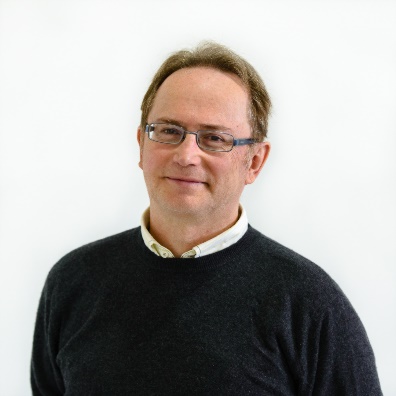 11